Виды археологических памятников.
Археологический памятник — объект материальной культуры, несущий в себе определённый объём информации о прошлом. Синонимом этого понятия может считаться термин «артефакт»
1. Поселения
Денисова пещера
 (Алтай)
пещерные стоянки
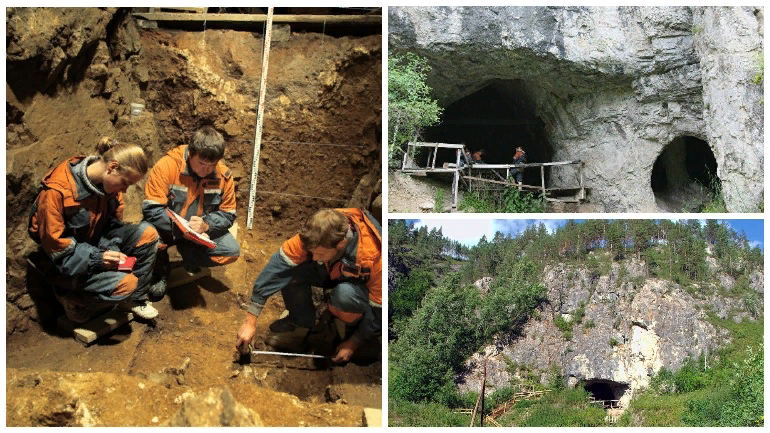 Поселение Костёнки
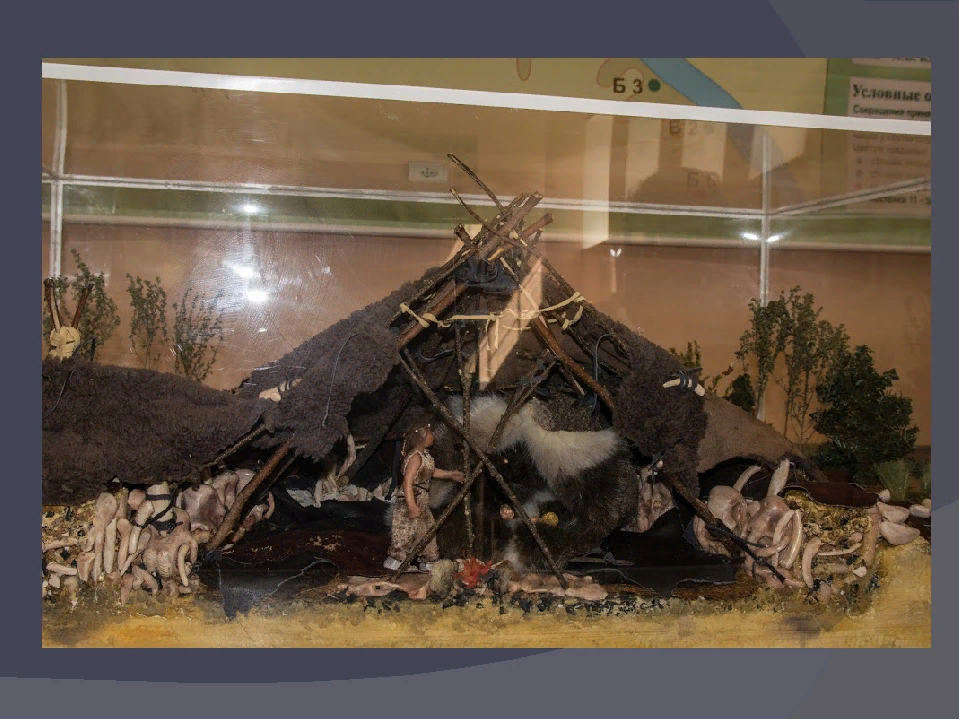 Костёнки (Воронежская область)
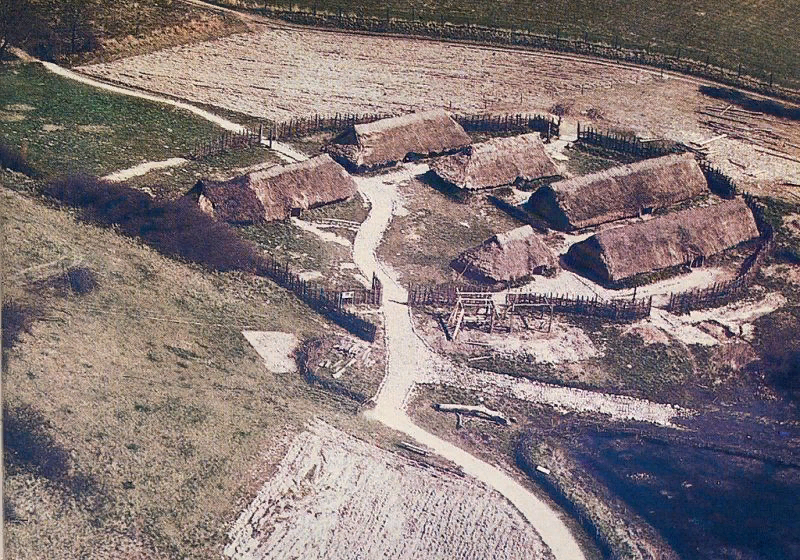 Поселения
селища
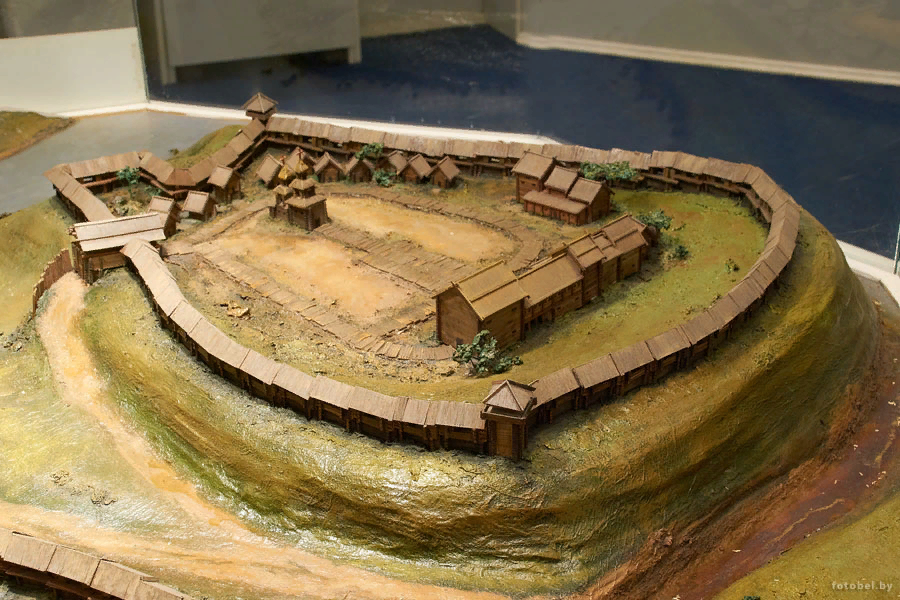 Поселения
городища
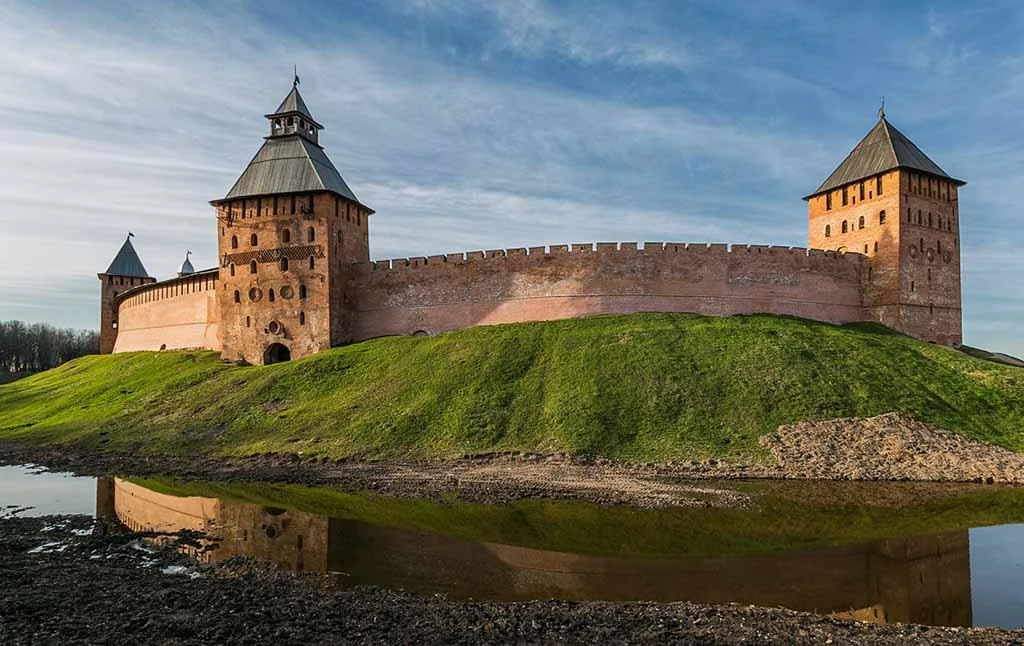 Города 
Детинцы
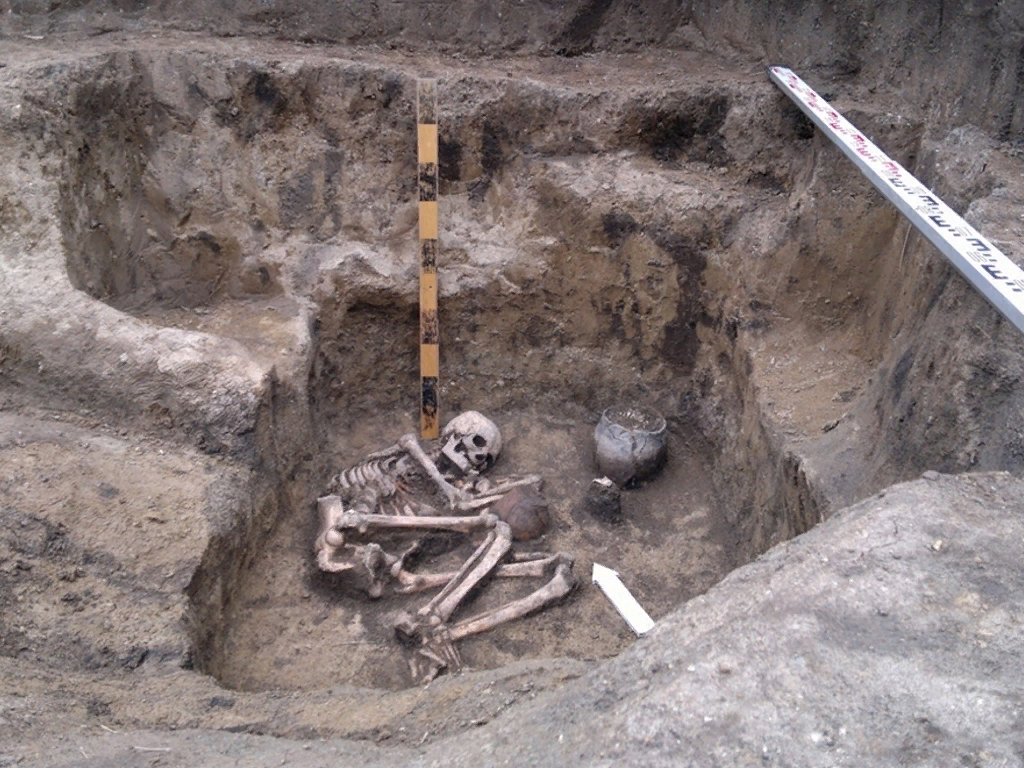 Грунтовые
могильники
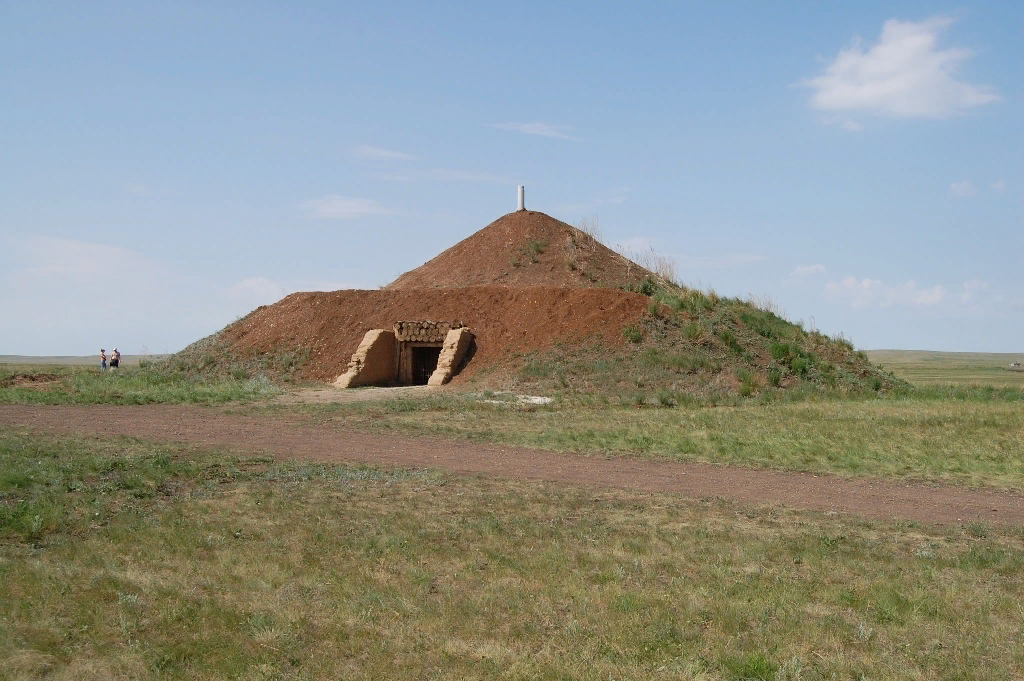 Курганы
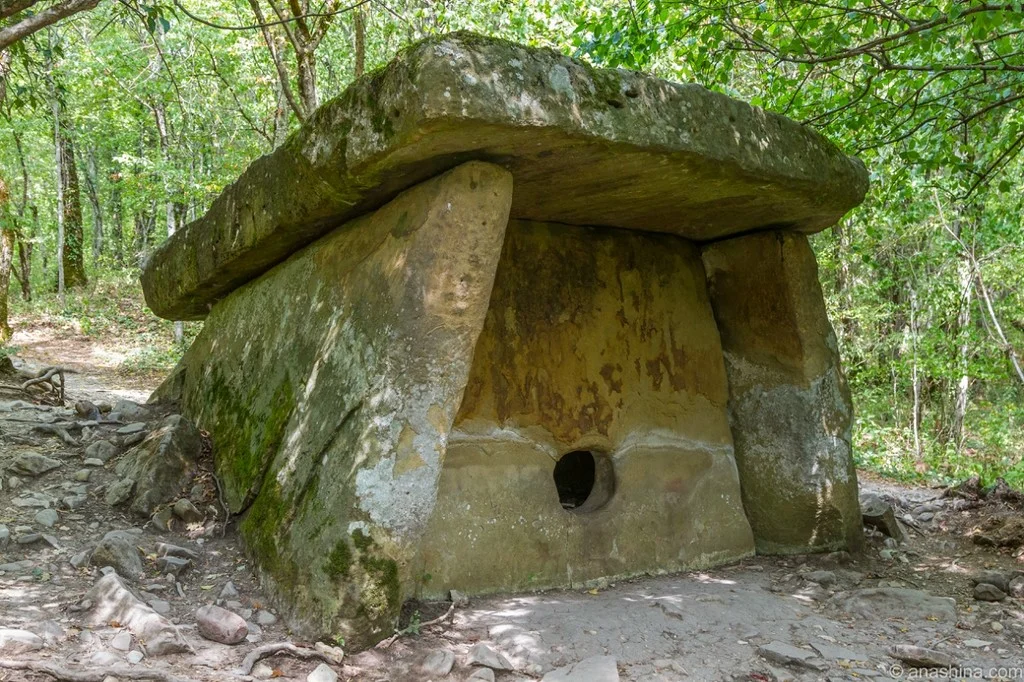 Дольмены
Места производственной деятельности
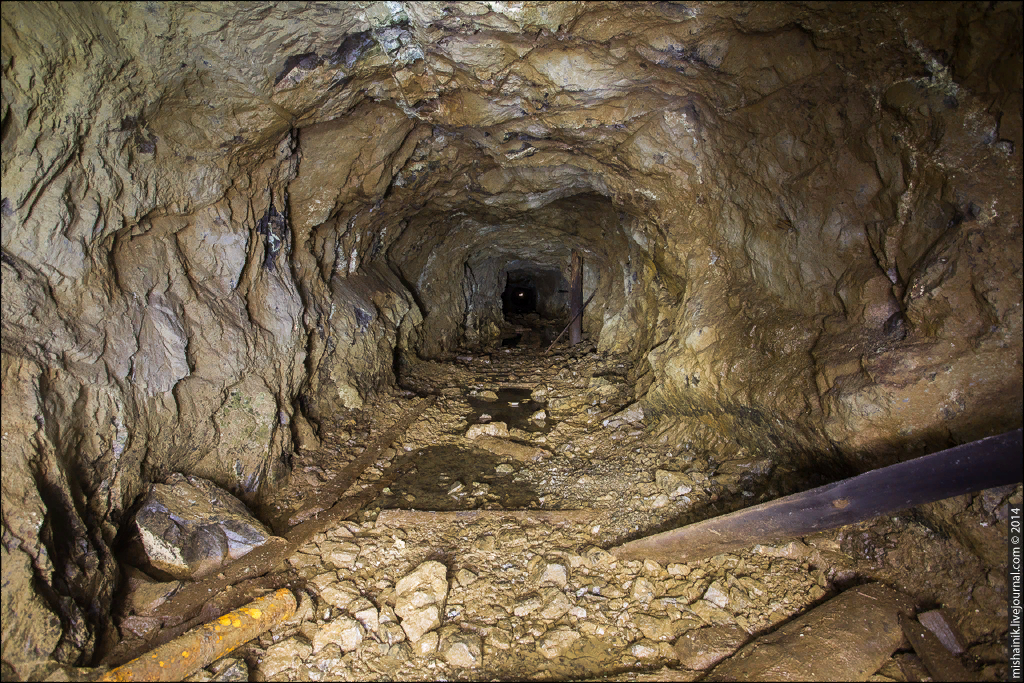 места добычи полезных ископаемых (каменоломни, копи, шахты, рудники, мастерские по обработке камня, металлургические комплексы)
Места производственной деятельности
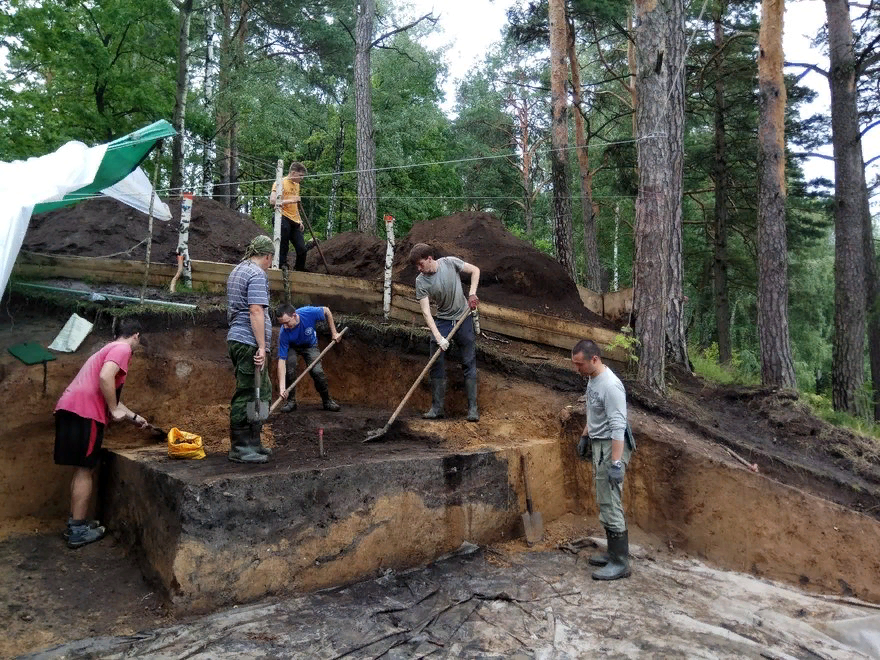 места, связанные с присваивающей деятельностью (загоны, огороды, ловчие ямы, запоры – «загоны» для рыбы, ловушки, места разделки туши животных);
места, связанные с производящей деятельностью (поля, сады, огороды, загоны, каналы, водохранилища, дамбы, плотины, водопроводы).
Места военных действий
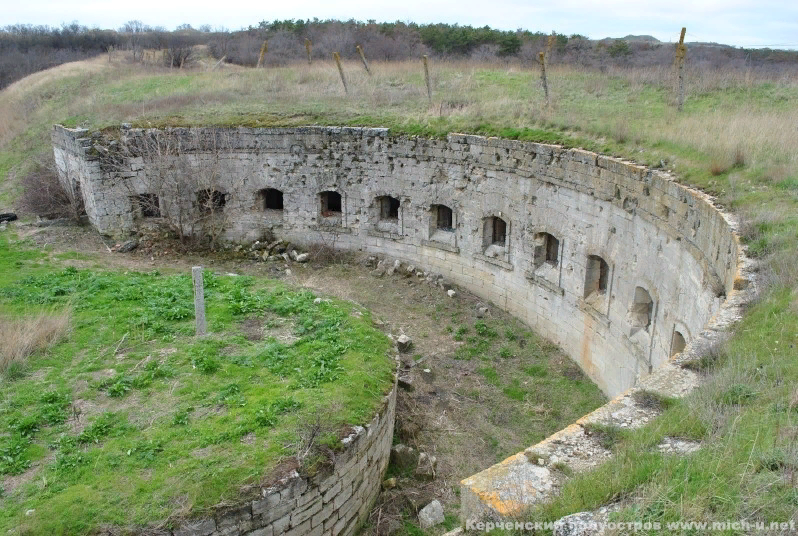 1) укрепления – форты, бастионы; 2) валы, рвы, окопы; 3) поля сражений.
Крепость "Керчь", форт Тотлебен
Культовые памятники
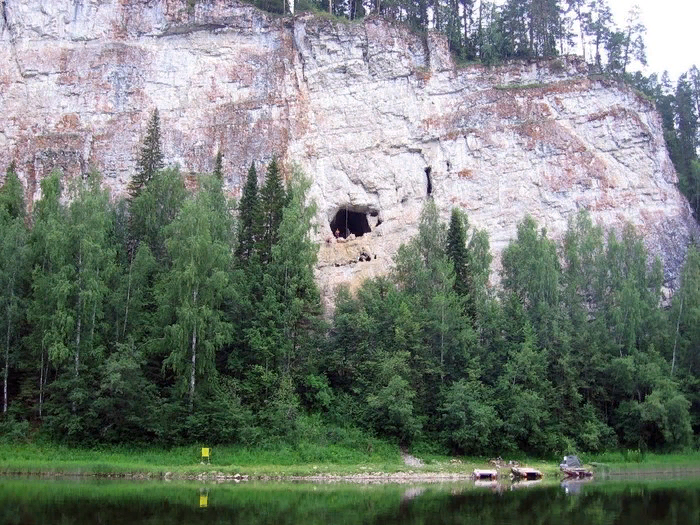 1) медвежьи пещеры; 2) жертвенные места; 3) святилища, капища; 4) лабиринты; 5) обсерватории; 6) храмовые комплексы.
Камень Дыроватый
Места изобразительной деятельности:
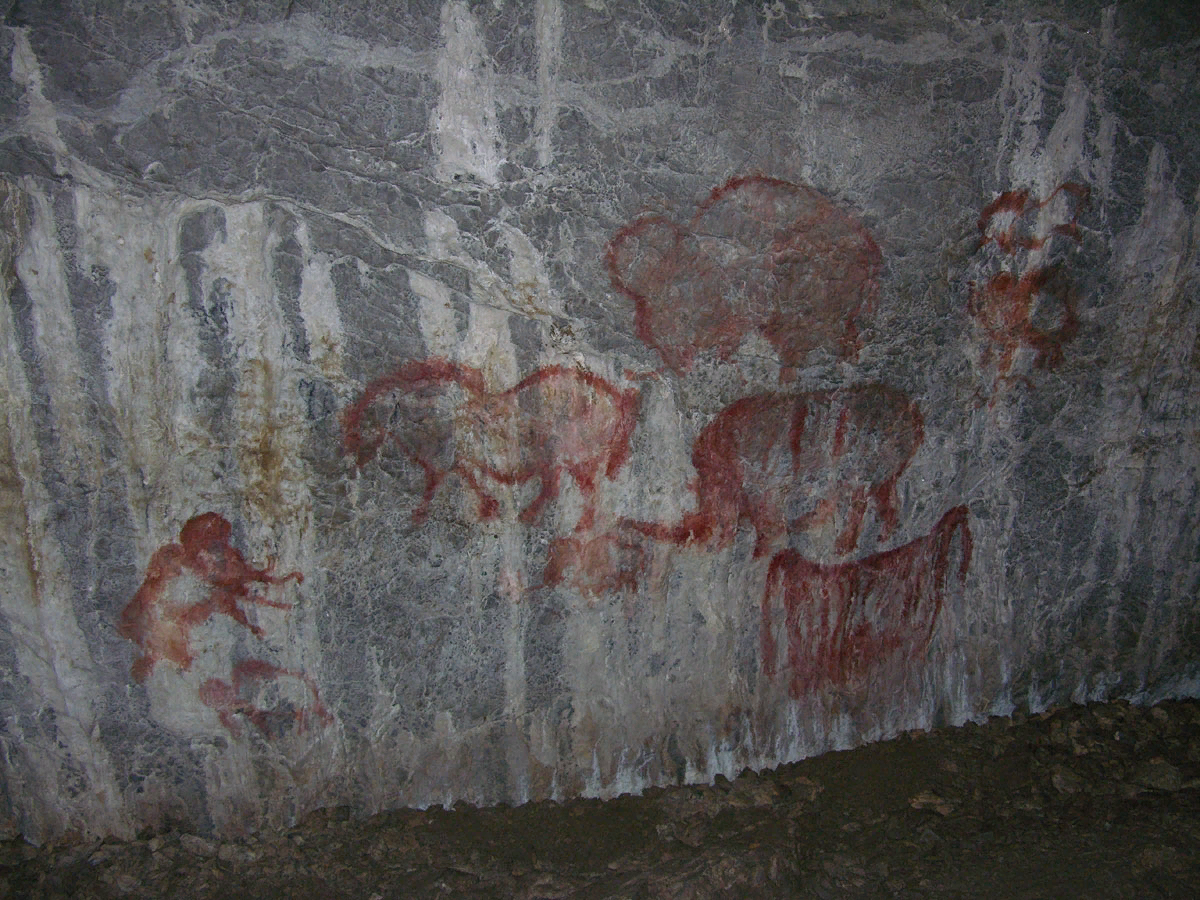 1) пещерная живопись
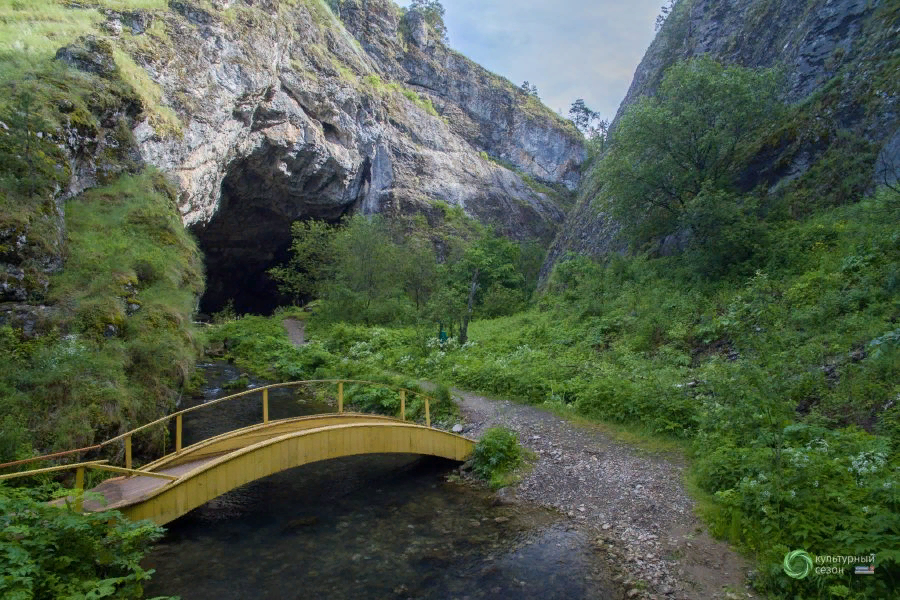 Шульган -таш
Места изобразительной деятельности:
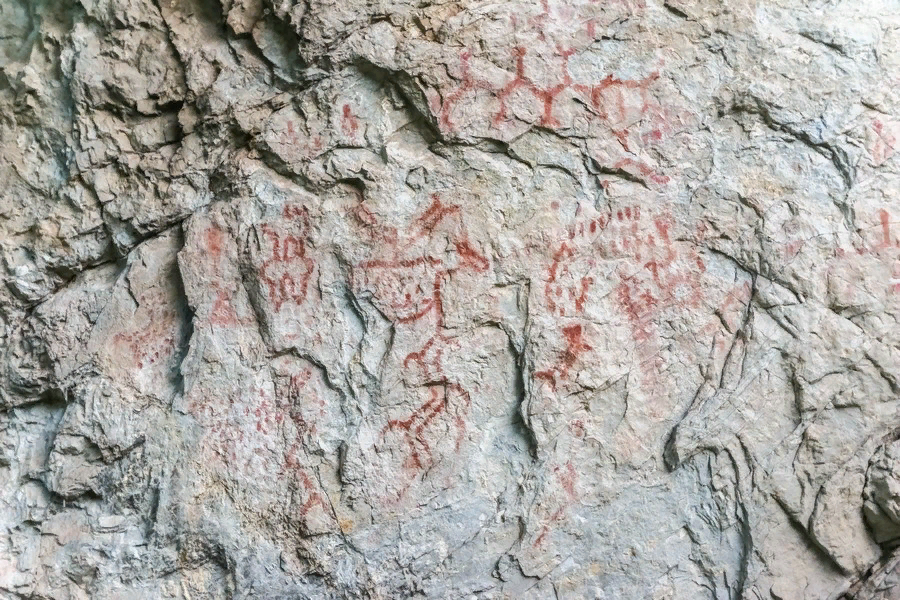 наскальная живопись (писаницы – рисунки краской, петроглицы – выбитые на скале)
р.Нейва
Места изобразительной деятельности:
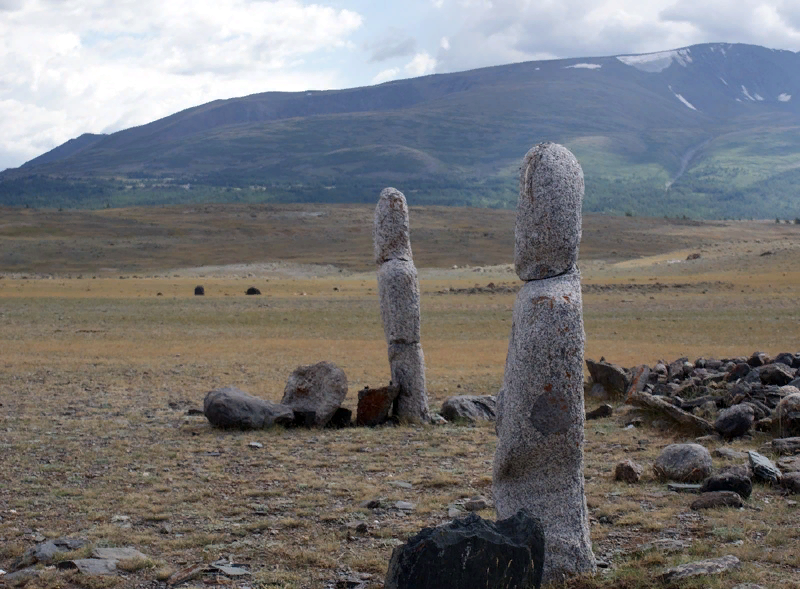 3) надписи на скалах; 4) скульптуры; 5) каменные бабы; 6) менгиры.
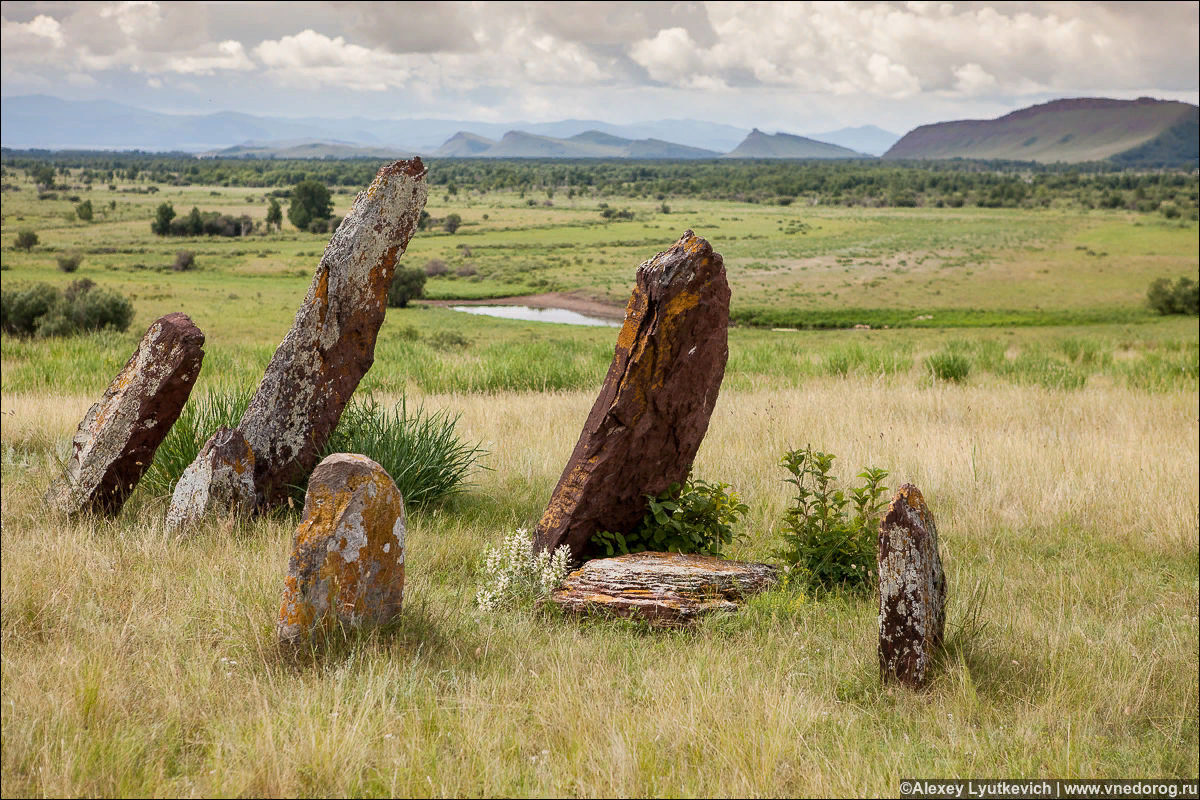 Случайные находки
1) случайные находки; 2) местонахождения; 3) клады; 4) затонувшие корабли.
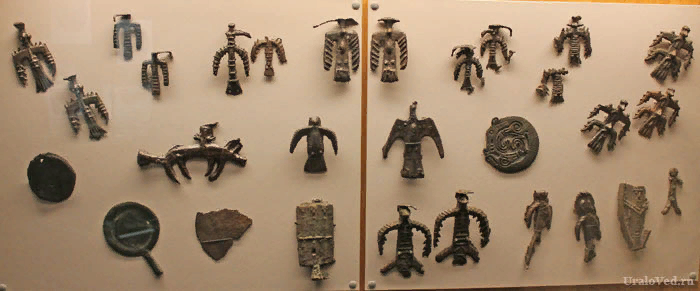